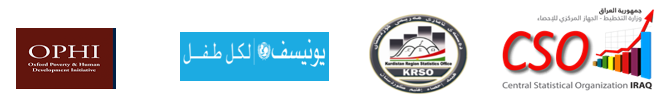 الفقر متعدد الأبعاد في العراق
Multidimensional Poverty Index in Iraq

-إطار إجمالي للتحليل-
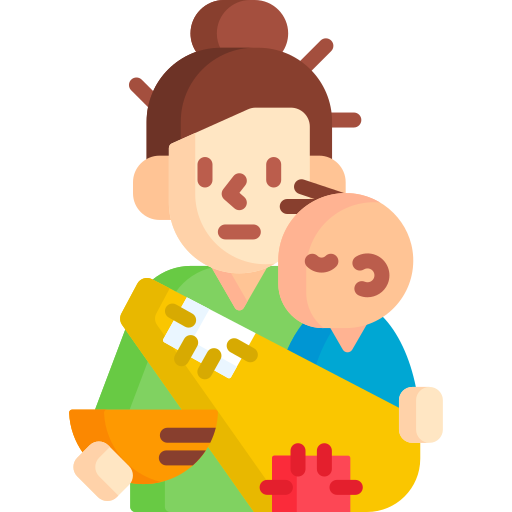 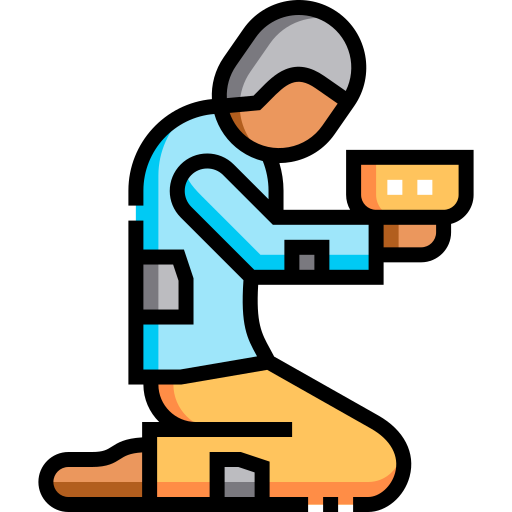 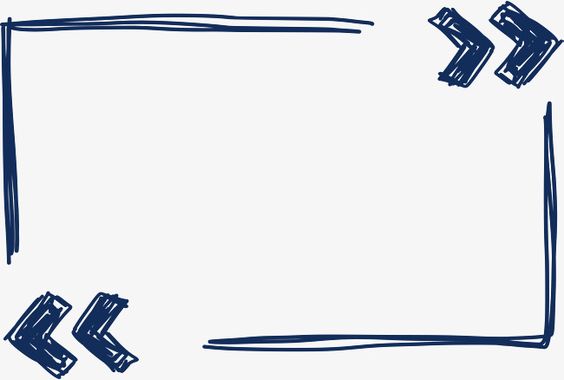 تأتي هذه الدراسة، التي تمثل أول جهد وطني لقياس الفقر متعدد الأبعاد مع الشركاء الدوليين، لتوفير مؤشرات وطنية على مستوى العراق وعلى مستوى كل محافظة من محافظات العراق بما فيها محافظات أقليم كردستان اعتماداً على ما وفرته نتائج المسح العنقودي متعدد المؤشرات ( 2018- MICS). وقد استخدمت الدراسة المنهجية القياسية لمبادرة اوكسفورد و سعت لقياس وطني للفقر من خلال أبعاده الرئيسة  وهي الصحة والتعليم والسكن باعتماد إثني عشر مؤشراً.
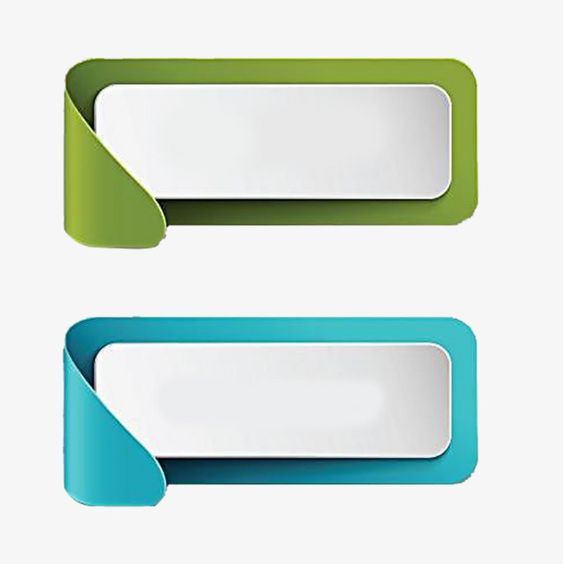 تستخدم معظم البلدان حتى الآن مقياس الفقر المادي الوطني لأغراض تبني السياسات.  وفي الآونة الأخيرة، أعتمد عدد من البلدان تدابير رسمية متعددة الأبعاد من أجل: (1) تحليل أوجه الحرمان غير النقدي وترابطاتها؛ (2) التمكين من إنشاء سياسات عالية التأثير تعالج العديد من أوجه الحرمان المترابطة وتسريع التقدم نحو أهداف التنمية المستدامة؛ و(3) توجيه السياسات وتقديم التغذية الراجعة في الوقت المناسب.
يعد المؤشر العالمي للفقر متعدد الأبعاد الذي طورته مبادرة أكسفورد للفقر والتنمية البشرية وأصدره برنامج الأمم المتحدة الإنمائي في تقرير التنمية البشرية منذ عام 2010 مقياسًا قويًا لتحليل السياسات والحوار والرصد . ومثلما إن  جميع البلدان تستخدم مقاييس فقر الدخل الوطني لبناء السياسات فإن العديد من البلدان تقوم بتطوير مؤشرات  الفقر الوطنية متعددة الأبعاد والتي يتم تكييفها لتعكس أولويات الفقر الخاصة بها.
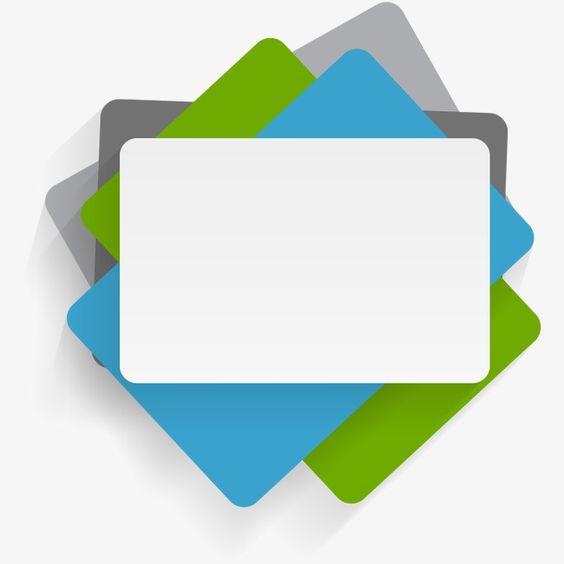 لا يوفر الفقر متعدد الأبعاد مجموعة من النتائج فحسب، بل يمكن استخدامه كإحصاء رسمي ومعتمد للفقر بعدة طرق لصنع سياسات فعالة في جهود الحد من الفقر. كما يمكن استخدام دليل الفقر متعدد الأبعاد كأداة تحليلية لتحديد الأشخاص الأكثر ضعفاً وإظهار الجوانب التي يعانون فيها من الحرمان وبالتالي تعبئة الموارد وتصميم السياسات بشكل أكثر فاعلية.أخيراً، ومع الأخذ بنظر الاعتبار أن كل بلد مختلف عن الآخر، يمكن تكييف مؤشر الفقر متعدد الابعاد وفقًا للسياق المحلي باستخدام البيانات والمؤشرات الخاصة بالبلد لتوفير فهم أفضل للفقر على مستوى الدولة. لقد قامت العديد من الحكومات في جميع أنحاء العالم بتنفيذ وإدراج مقاييس متعددة الأبعاد للفقر تم تكييفها وطنياً في استراتيجياتها للتنمية الاجتماعية طويلة الأمد. ويحذو الآن العديد من الآخرين حذوهم، ويطورون مقاييسهم الوطنية الخاصة بالفقر متعدد الأبعاد.
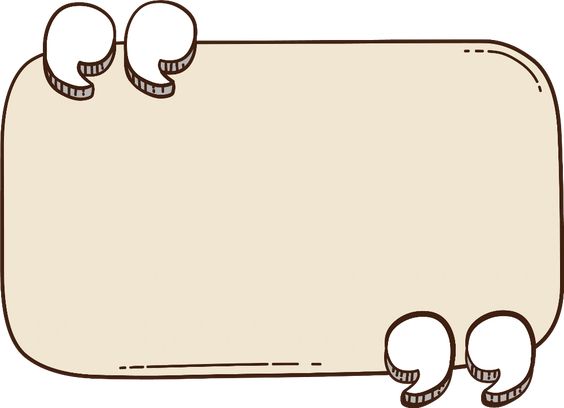 أما هذه الدراسة فتعد أول دراسة يُصدرها الجهاز المركزي للإحصاء وهيئة إحصاء أقليم كردستان بالشراكة مع منظمة الأمم المتحدة للطفولة (يونيسيف) وفريق مبادرة أوكسفورد للفقر والتنمية البشرية (OPHI) واللجنة الإقتصادية والإجتماعية لغربي آسيا (ESCWA)، باستخدام آخر ما متوفر من مؤشرات المسح العنقودي متعدد المؤشرات ( 2018-MICS 6).
توفر مؤشرات الفقر متعدد الأبعاد قاعدة مناسبة لصياغة الإطار المناسب لوضع السياسات باتجاه خفض معدلات الفقر، وفي هذا الصدد فأن الدراسة ستوفر مؤشرات يمكن اعتمادها لإعادة صياغة الستراتيجية الوطنية للتخفيف من الفقر في العراق. كما أن توفير مؤشرات الحرمان في الأبعاد المختلفة يتيح وضع معايير للتغلب على الفقر المدقع في تلك الأوجه لاستهداف المناطق الأكثر فقراً فضلاً عن القدرة على متابعة اتجاهات أبعاد الفقر من أجل وضع أولويات التدخلات المطلوبة في الأبعاد المذكورة.إن ميزة هذا النوع من المؤشرات هو في إمكانية تبني سياسات قائمة على الأدلة تحفز المؤسسات المختلفة على مزيد من التنسيق لتخفيف الفقر في العراق. ولا يقتصر ذلك على السياسات المباشرة في هذا الصدد انما يمتد الى توجيه البرامج الأجتماعية للفئات الأكثر فقراً من خلال تسهيل بناء معايير الإستهداف في برامج الحماية الإجتماعية.
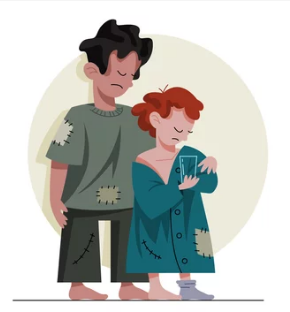 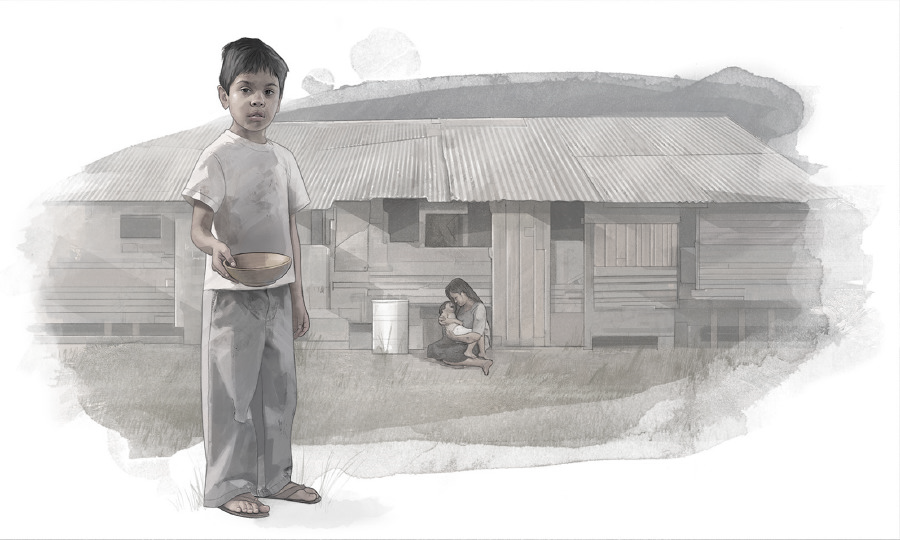 طريقة ألكاير فوسترإن طريقة ألكاير فوستر هي طريقة لقياس الفقر متعدد الأبعاد تم تطويرها من قبل سابينا ألكاير وجيمس فوستر من مبادرة أوكسفورد للفقر والتنمية البشرية والذي يتضمن حساب أنواع الحرمان المختلفة التي يعاني منها الأفراد في نفس الوقت مثل الافتقار إلى التعليم أو سوء الحالة الصحية أو مستويات المعيشة غير الملائمة. يعرف هذا المقياس الفقير من خلال التعبير عن أوجه الحرمان التي يعاني منها الفرد بدلالة درجة حرمان موزونة، ثم بتجميع هذه المعلومات في عنوان رئيس ومنصة معلومات مرتبطة به لسكان معينين. أصبحت هذه المنهجية لقياس الفقر متعدد الأبعاد مستخدمة على نطاق واسع بسبب نهجها البسيط والمحدد.هناك ثلاث ميزات رئيسة لأي مؤشر فقر متعدد الأبعاد: نسبة الحدوث أو العدد (H) وهي نسبة السكان الذين يعانون من فقر متعدد الأبعاد. متوسط شدة الحرمان (A) هو متوسط ​​الحصة من المؤشرات الموزونة التي يُعد فيها الفقراء متعددو الأبعاد محرومين. دليل الفقر متعدد الأبعاد أو نسبة عدد السكان الفقراء المعدلة بمتوسط شدة الفقر الذي يمثل حاصل ضرب نسبتي (MPI = H × A)
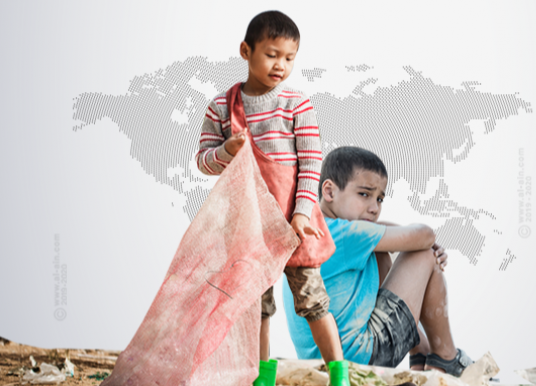 معالجة الأبعاد الرئيسة للفقر
(1) تحسين التعليم للفقراء
(2) السكن الملائم والبيئة المستجيبة للتحديات
(3) تحسين الوضع الصحي للفقراء
(4) الدخل المستدام للفقراء من العمل
(5) حماية اجتماعية فعالة
(6) أنشطة الاستجابة للطوارئ تم أيضاً تطوير مؤشر الفقر متعدد الأبعاد الوطني في العراق من خلال عملية إستشارية واسعة النطاق بدأت في عام 2019
دليل الفقر متعدد الأبعاد في العراق – الأبعاد، المؤشرات وحدود الحرمان
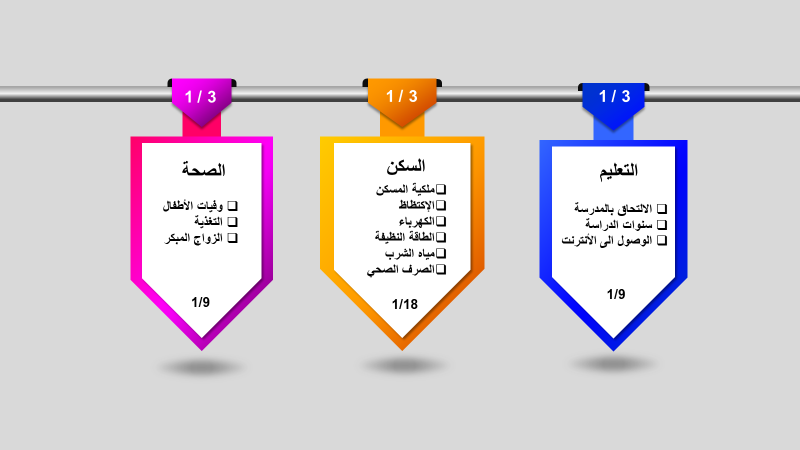 أوزان الأبعاد والمؤشرات للفقر متعدد الأبعاد الوطني
مقاييس الفقر متعدد الأبعاد في العراق } MPI، (H,%)، (A,%){
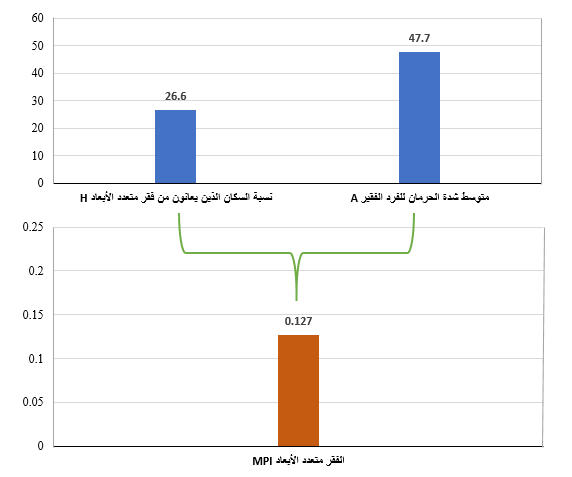 مؤشرات الفقر متعدد الأبعاد في العراق
نسبة السكان المحرومين الوطني (غير المقيد)
نسبة السكان المحرومين (المقيد)
مقارنة نسبة السكان المحرومين المقيد ونسبة السكان المحرومين الوطني غير المقيد لكل مؤشر من المؤشرات
مقاييس الفقر متعدد الأبعاد حسب المحافظة
نسبة السكان الذين يعانون من فقر متعدد الأبعاد ومتوسط شدة الحرمان حسب المحافظة
يبين نسبة السكان الذين يعانون من فقر متعدد الأبعاد ومتوسط شدة الحرمان حسب المحافظة حسب حجم الأسرة
نسبة السكان الذين يعانون من فقر متعدد الأبعاد ومتوسط شدة الحرمان حسب التحصيل التعليمي لرب الأسرة
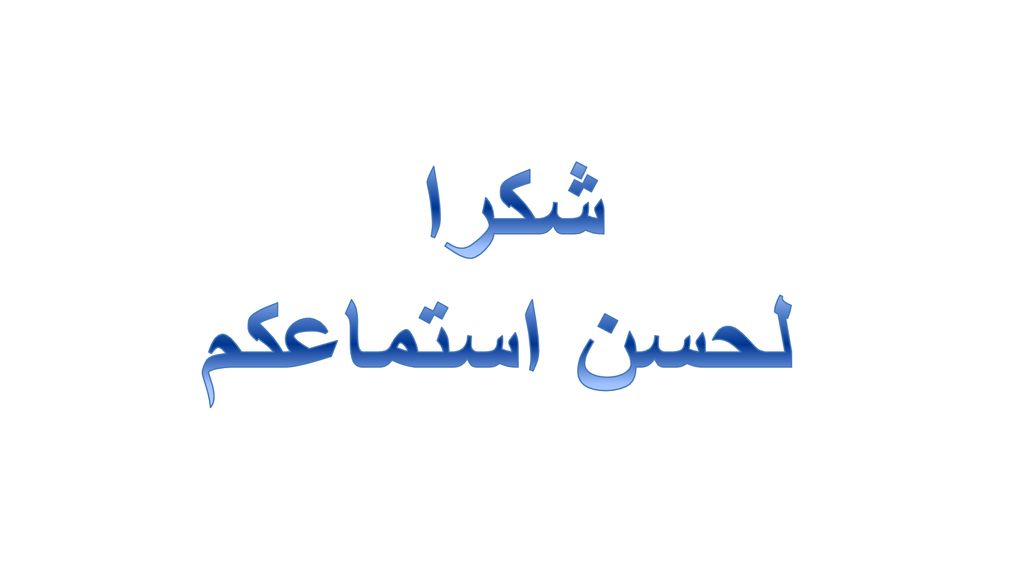